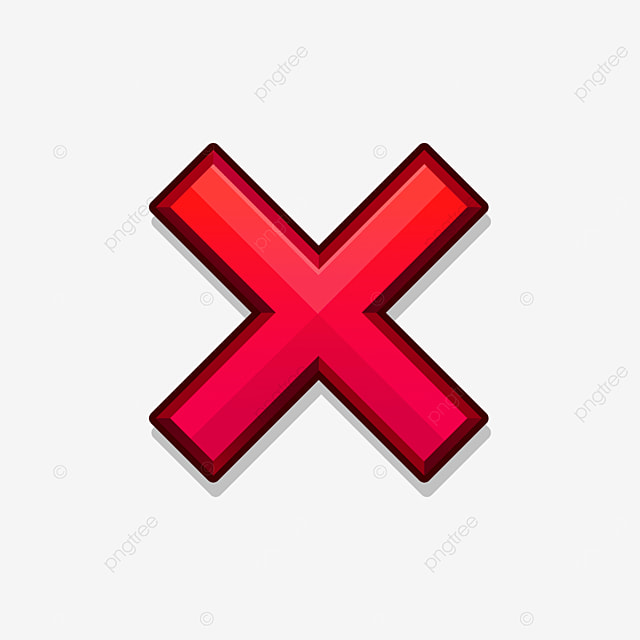 Den Země
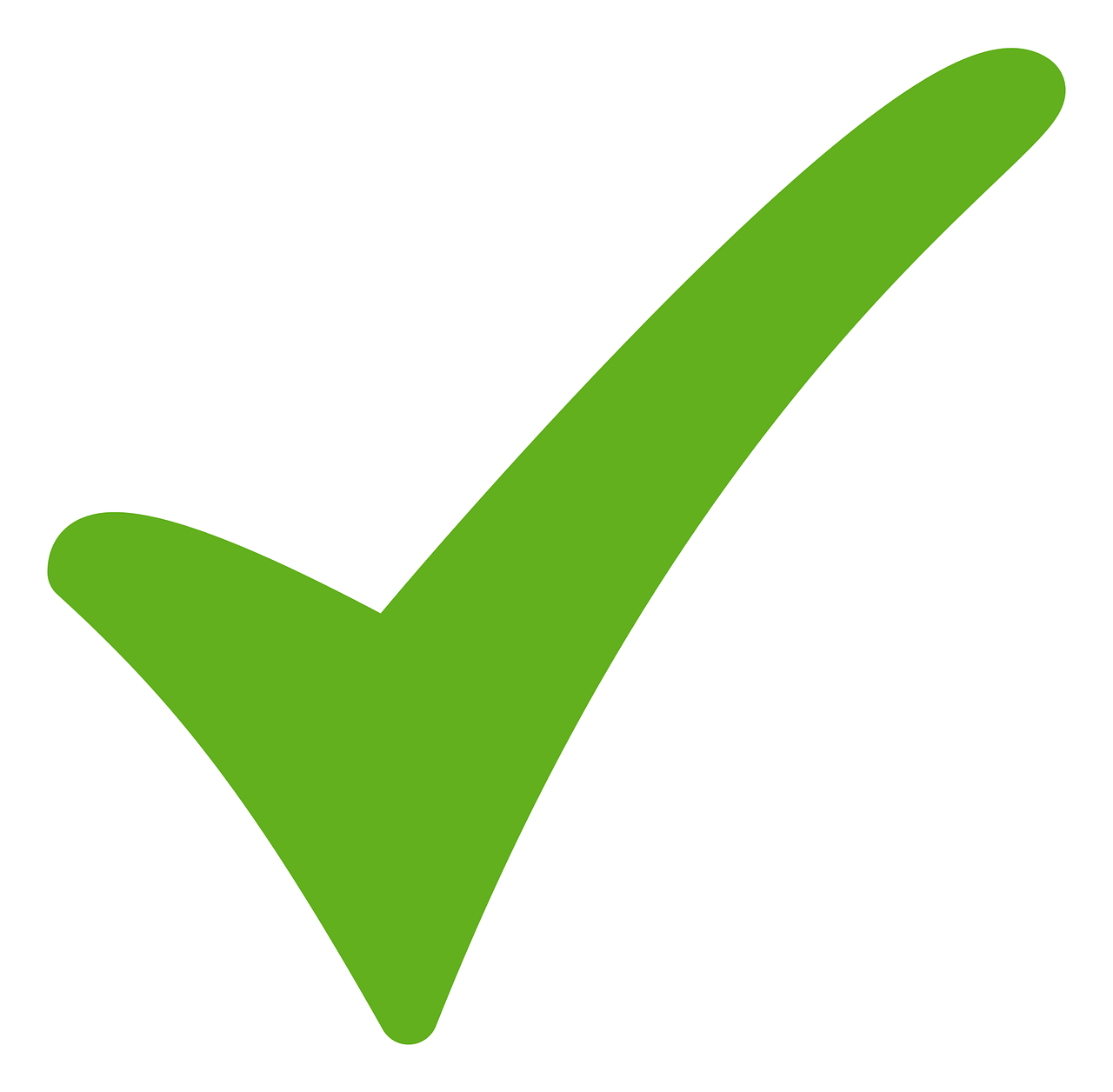 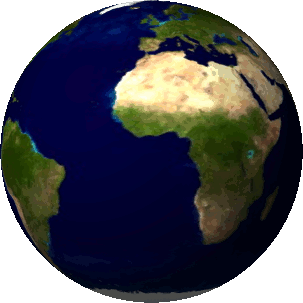 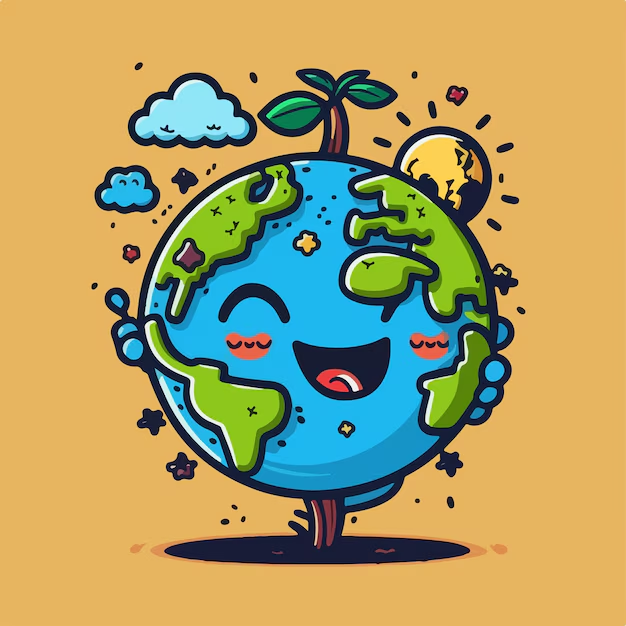 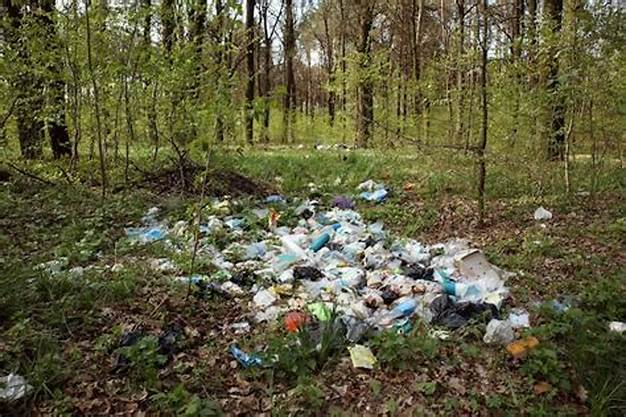 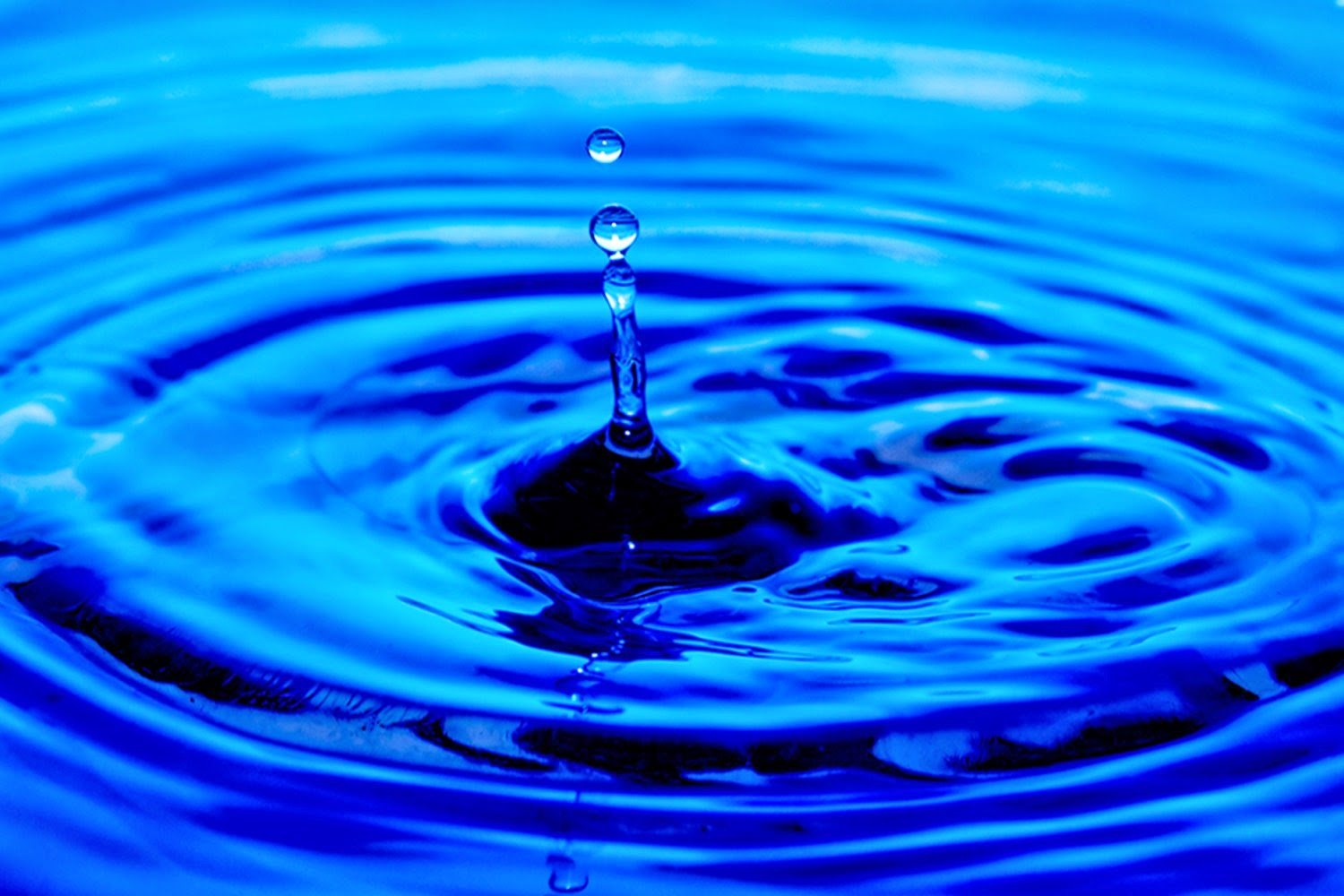